ศูนย์ส่งเสริมและบริการสมาชิกภูมิภาค
1. ความเป็นมา
    - ที่ประชุมใหญ่สามัญประจำปี 2566 
      อนุมัติงบประมาณ 120,000 บาท
    - คณะอนุกรรมการศึกษาฯ ได้รับมอบหมายดำเนินโครงการ
    - เป้าหมาย 49 แห่ง (ขยายผลจากปี 2565)
ศูนย์ส่งเสริมและบริการสมาชิกภูมิภาค
2. วิธีดำเนินการ
    - สรรหาเป้าหมาย 49 จังหวัด 
      (จากจังหวัดที่มีผู้เข้ารับการอบรมหลักสูตรที่ปรึกษาทางการสหกรณ์และการเงิน)
    - ประชุมชี้แจง 49 จังหวัด (เวทีโครงการ 4 ภาค)
    - สร้างความเข้าใจด้วยการประชุมทางไกล
    - สนับสนุนงบประมาณ ศูนย์ละ 2,000 บาท 
    - สนับสนุน ติดตามประเมินผลการดำเนินงาน
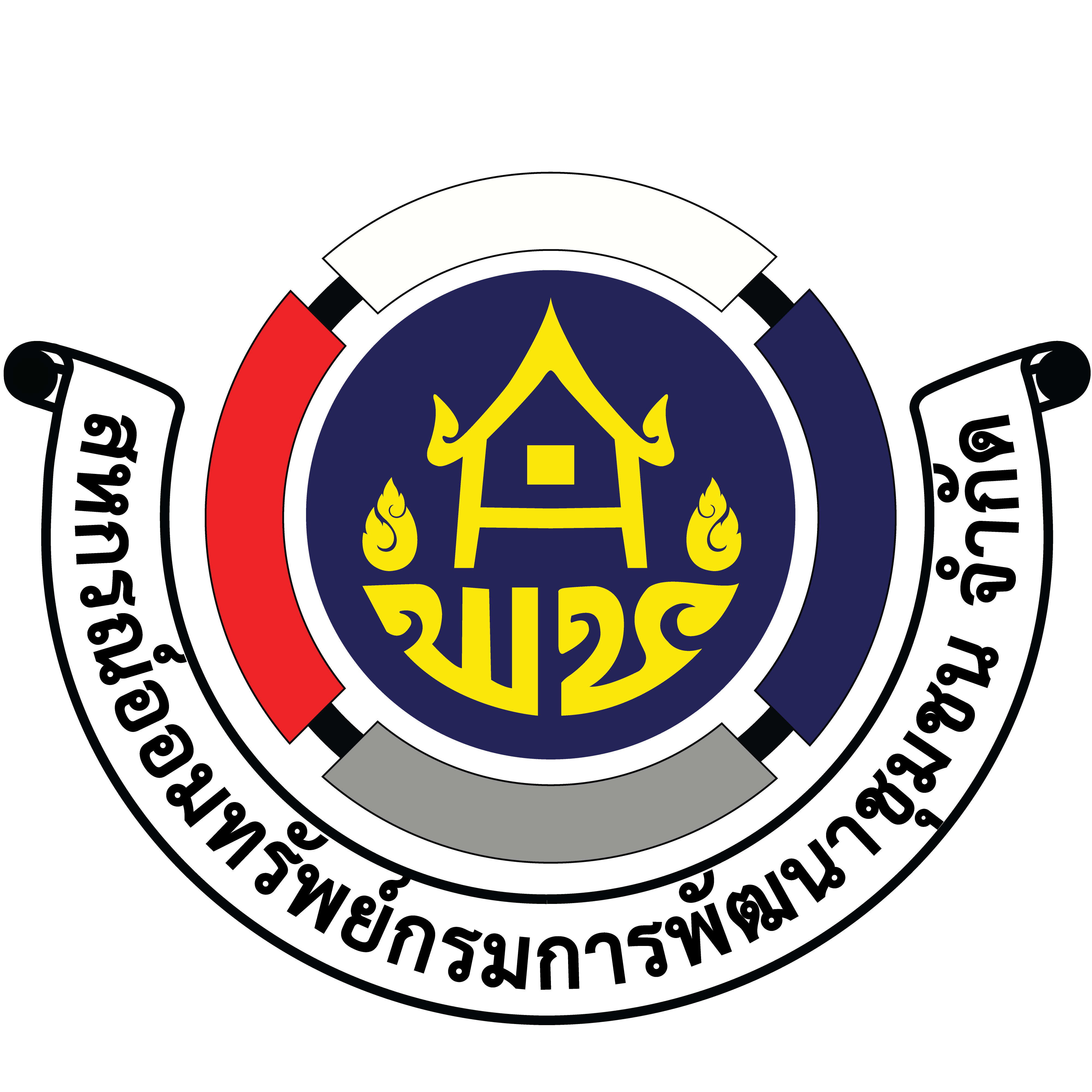 ศูนย์ส่งเสริมและบริการสมาชิก
จังหวัดเป้าหมาย
- ศรีสะเกษ
- มุกดาหาร
- ขอนแก่น
- นครราชสีมา
- อุดรธานี
- อุบลราชธานี
- หนองคาย
- อำนาจเจริญ
- กาฬสินธุ์
- สกลนคร
- สุรินทร์
- เลย
- นครพนม
- มหาสารคาม
- หนองบัวลำภู
- บึงกาฬ
- ชัยภูมิ
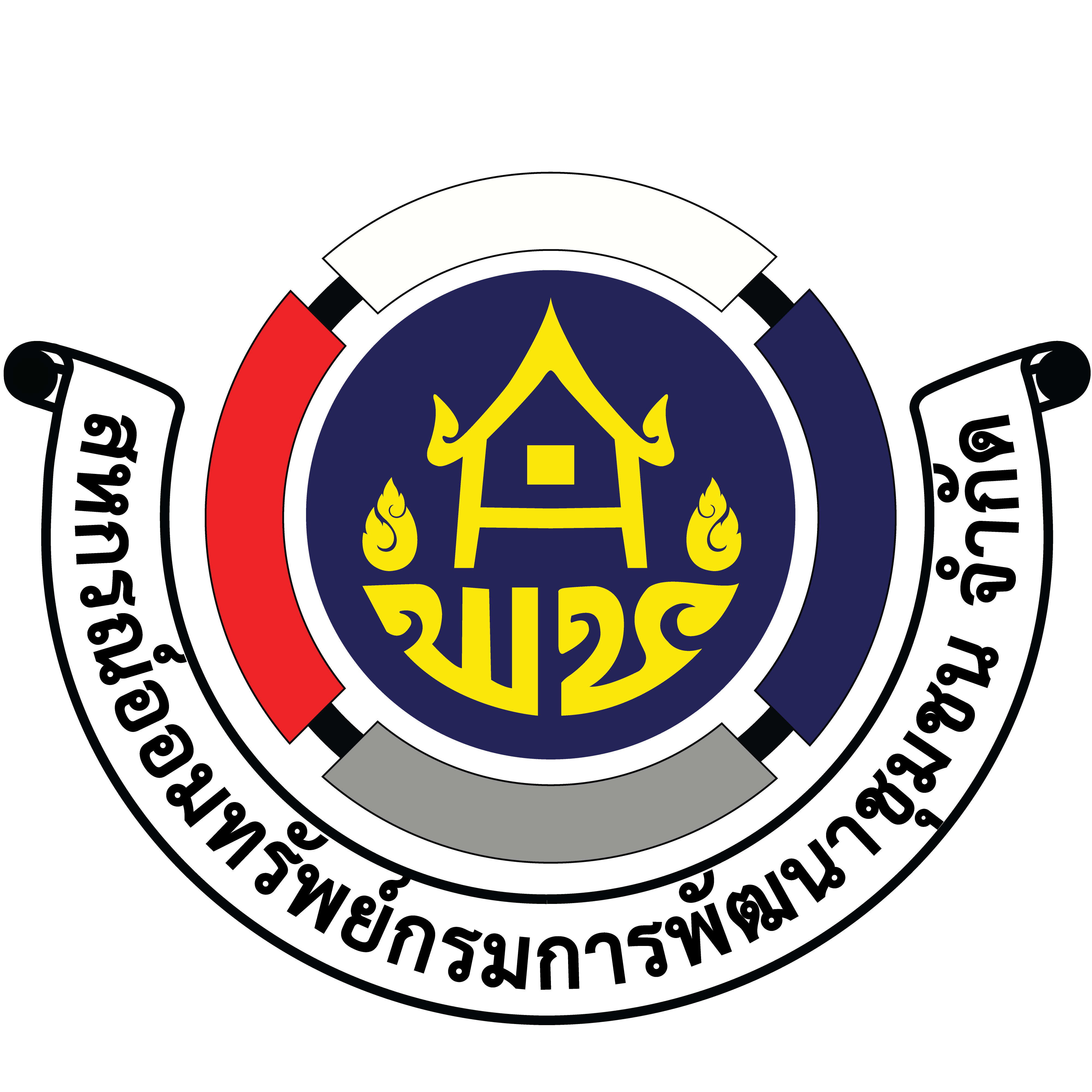 ศูนย์ส่งเสริมและบริการสมาชิก
จังหวัดเป้าหมาย
- แพร่
- พิษณุโลก
- เชียงราย
- เพชรบูรณ์
- อุตรดิตถ์
- ตาก
- แม่ฮ่องสอน
- ลำปาง
- กำแพงเพชร
- พิจิตร
- น่าน
- เชียงใหม่
- นครสวรรค์
- สุโขทัย
- ลำพูน
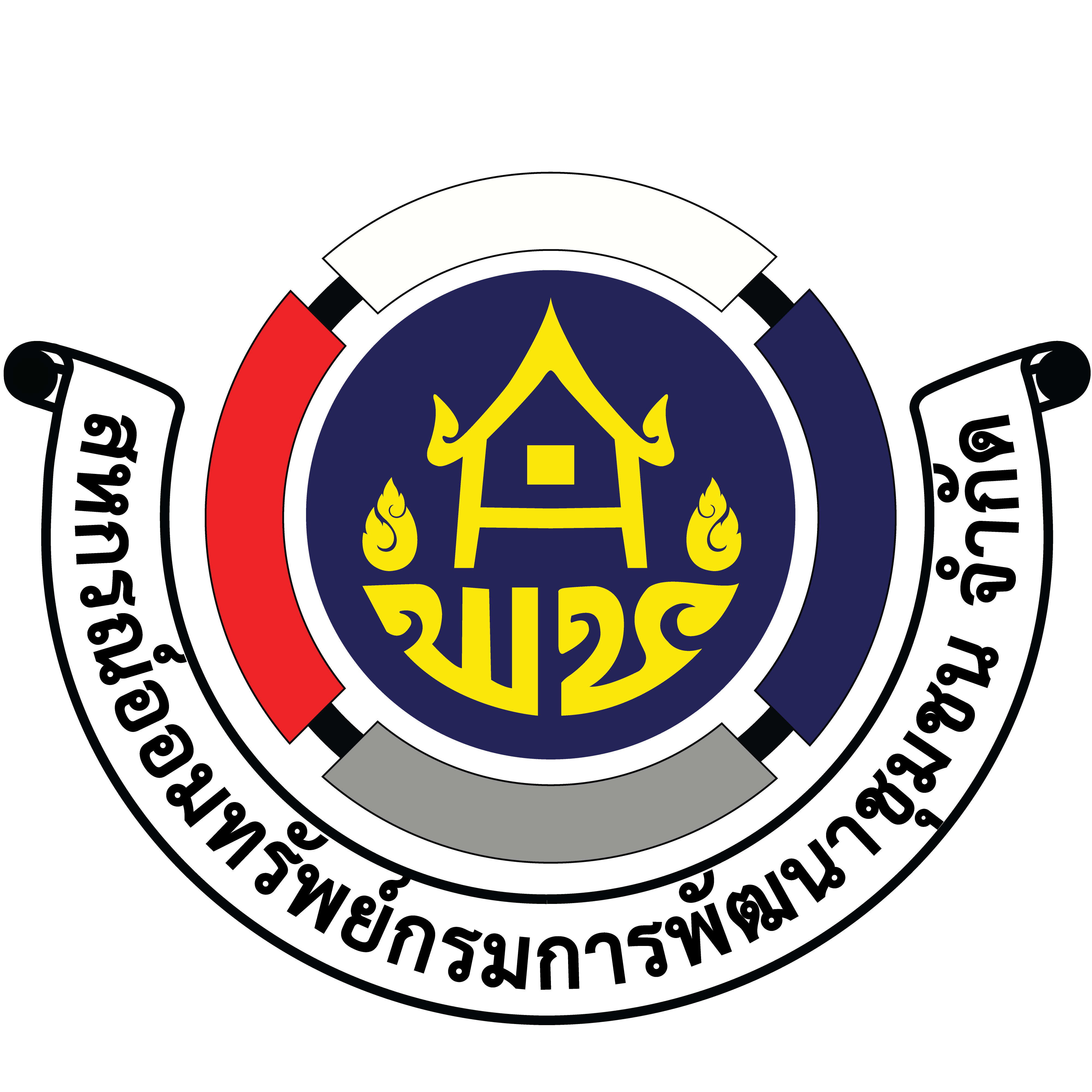 ศูนย์ส่งเสริมและบริการสมาชิก
จังหวัดเป้าหมาย
- ยะลา
- ปัตตานี
- สงขลา
- นครศรีธรรมราช
- กระบี่
- ตรัง
- สุราษฎร์ธานี
- นราธิวาส
- ระนอง
- สตูล
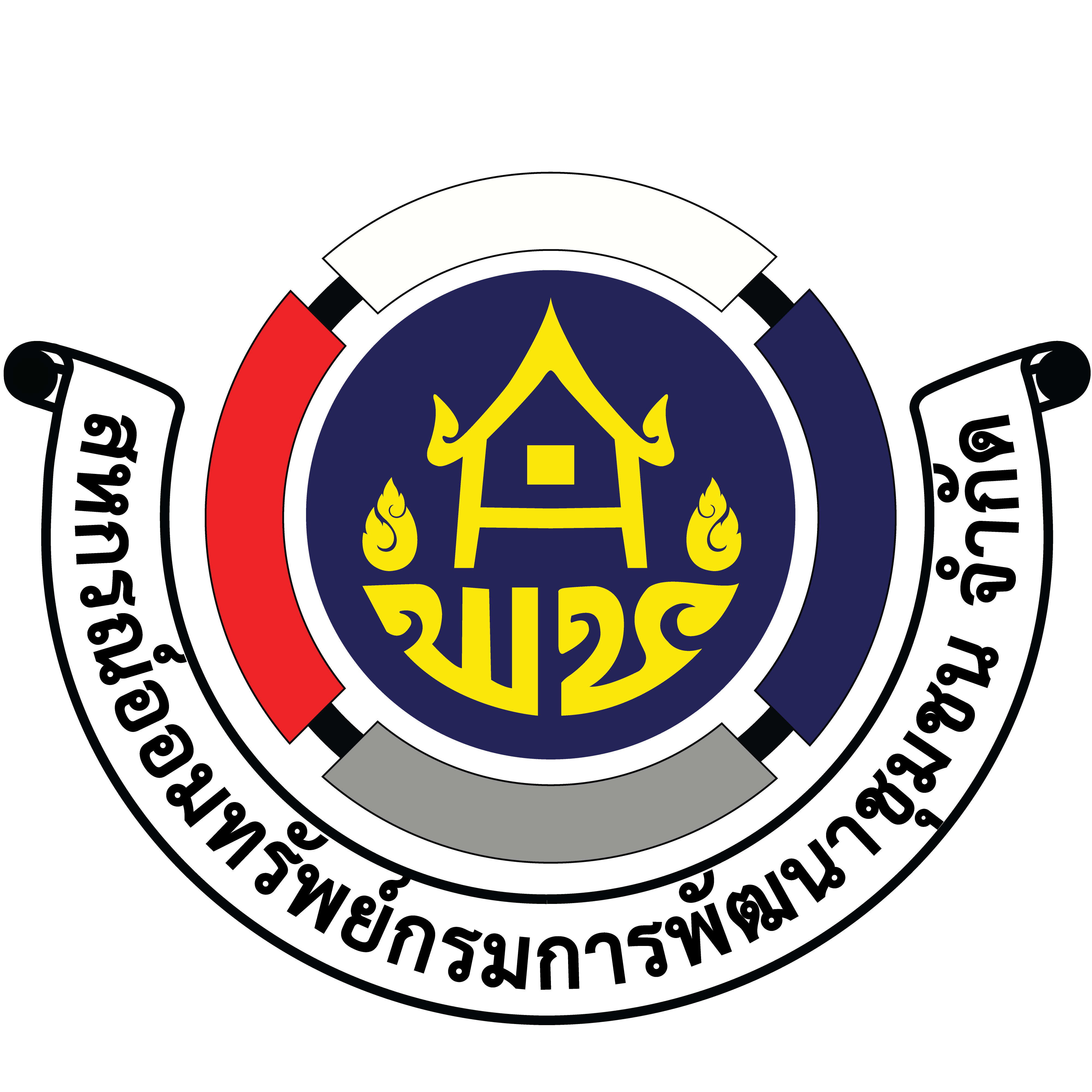 ศูนย์ส่งเสริมและบริการสมาชิก
จังหวัดเป้าหมาย
- อ่างทอง
- นครปฐม
- นครนายก
- สระบุรี
- ชลบุรี
- สุพรรณบุรี
- จันทบุรี
- สมุทรสงคราม
- ประจวบคิรีขันธ์
- ระยอง
- สมุทรปราการ
- พระนครศรีอยุธยา
- เพชรบุรี
- ปทุมธานี- กาญจนบุรี
- สระแก้ว
ศูนย์ส่งเสริมและบริการสมาชิกภูมิภาค
3. ชื่อ “ศูนย์ส่งเสริมและบริการสมาชิก สอ.พช.” จังหวัด .....
4. องค์ประกอบของคณะกรรมการบริหารศูนย์ (จำนวน+ตำแหน่งตามความเหมาะสม)
    - ตัวแทน
    - ผู้แทน (ข้าราชการ + ข้าราชการบำนาญ)
    - กรรมการบริหารกลุ่ม
ศูนย์ส่งเสริมและบริการสมาชิกภูมิภาค
5. บทบาทหน้าที่
    - ส่งเสริมความรู้เรื่องการสหกรณ์และการเงินแก่สมาชิก
    - ให้คำปรึกษาด้านการเงินและธุรกรรมแก่สมาชิก
    - ให้คำปรึกษาแก่สมาชิก และครอบครัวสมาชิกด้านผลิตภัณฑ์และบริการของ สอ.พช.
    - ส่งเสริมการรวมกลุ่มย่อยของสมาชิก ในกลุ่มข้าราชการบำนาญเพื่อขับเคลื่อน        กิจกรรม สอ.พช.
ศูนย์ส่งเสริมและบริการสมาชิกภูมิภาค
6. การบริการ
    - บริการแบบฟอร์มต่างๆ
    - ให้คำแนะนำการตรวจสอบข้อมูลส่วนตัวผ่านระบบ on-line ของสหกรณ์
    - บริการวิชาการ ให้คำปรึกษาทางการเงินแก่สมาชิก (การวางแผนการเงิน การออม การลงทุนการแก้ปัญหาหนี้สิน
    - บริการเอกสารให้สมาชิกได้รับสวัสดิการตามสิทธิ์อย่างรวดเร็ว
    - ติดตามช่วยเหลือสมาชิกที่ประสบปัญหาเพื่อประโยชน์ของสมาชิกและสหกรณ์ได้ทันการณ์
    - ให้คำแนะนำการรวมกลุ่มสนใจของสมาชิกเพื่อทำกิจกรรมพัฒนาคุณภาพชีวิต.
ศูนย์ส่งเสริมและบริการสมาชิกภูมิภาค
7. ตัวอย่างกิจกรรมเชิงรุก 
    - ประชุมคณะกรรมการศูนย์ส่งเสริมและบริการสมาชิก สอ.พช.จังหวัด (ศสบ.จ.)
    - ตรวจสุขภาพการเงินและการวางแผนการเงินของสมาชิก สอ.พช. กิจกรรมนี้ไม่ใช้งบประมาณ โดยนำไปบูรณาการกับโครงการสมาชิกสัมพันธ์ (600)
    - ติดตามเยี่ยมเยียนให้คำปรึกษาแก้ไขปัญหาช่วยเหลือสมาชิก สอ.พช. ที่มีปัญหา